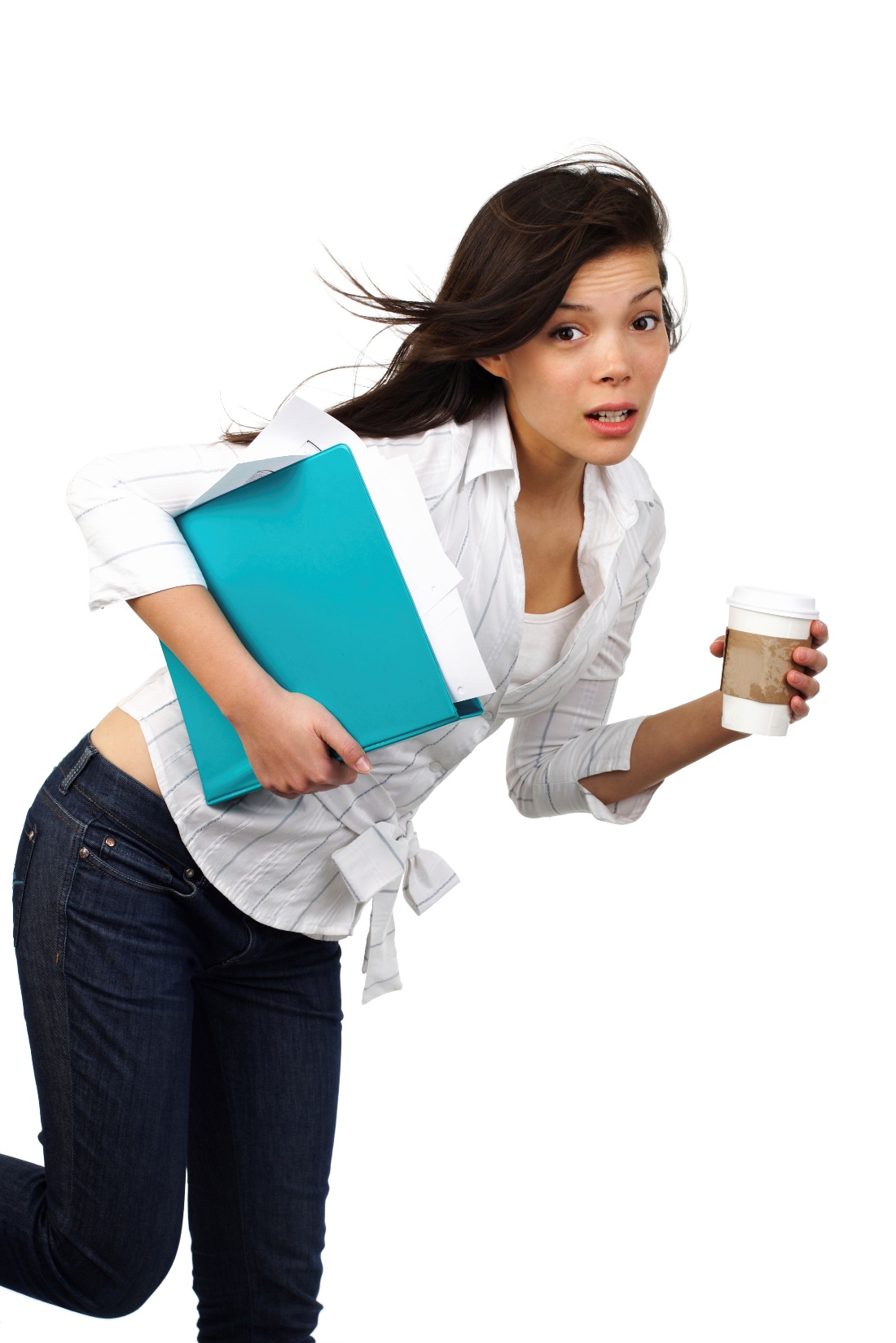 TimeManagement
Work smart and hard.
www.SmallBusinessSolver.com © 2018
The president & the janitor.
www.SmallBusinessSolver.com © 2018
The Goal
Time management that helps achieve strategic tasks.
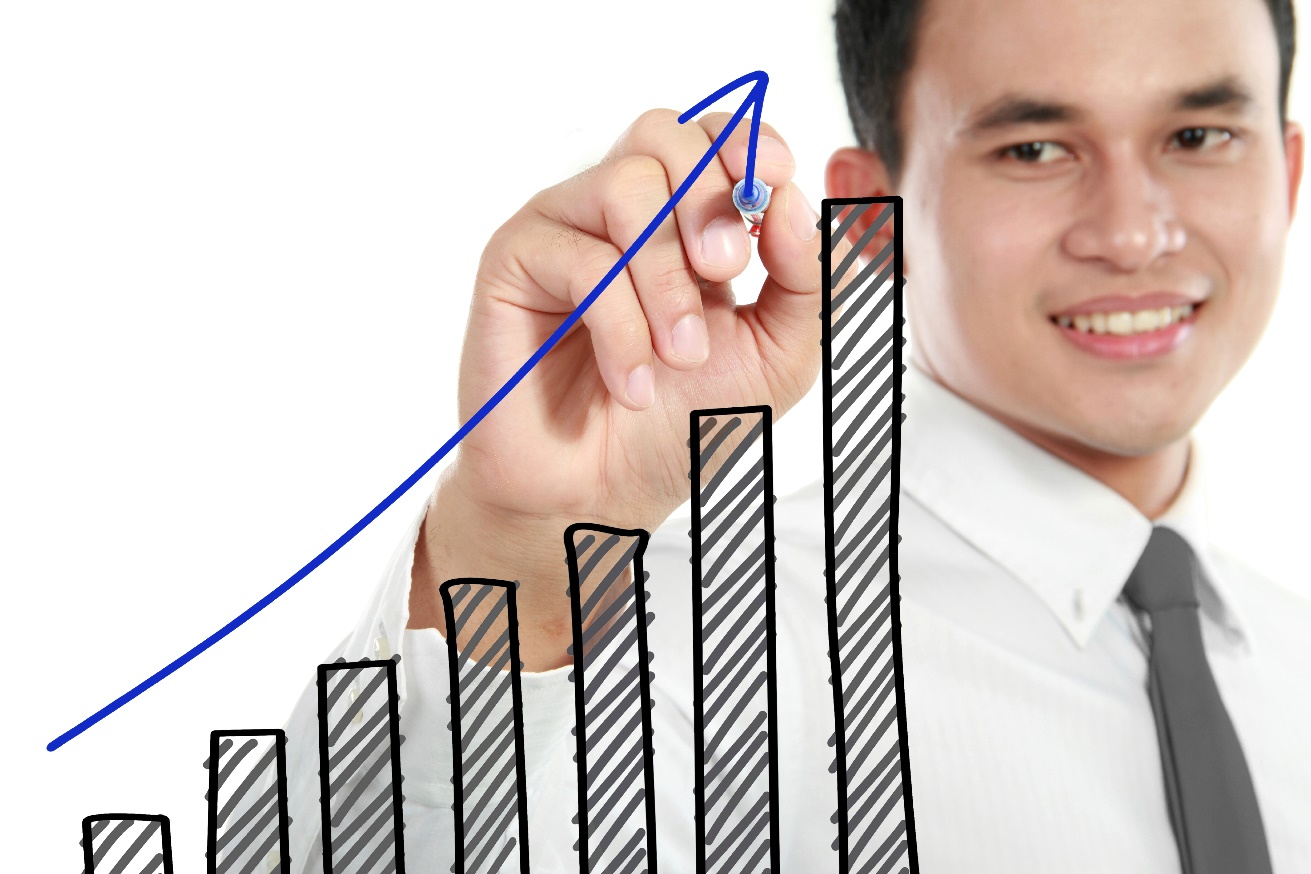 www.SmallBusinessSolver.com © 2018
Key Points
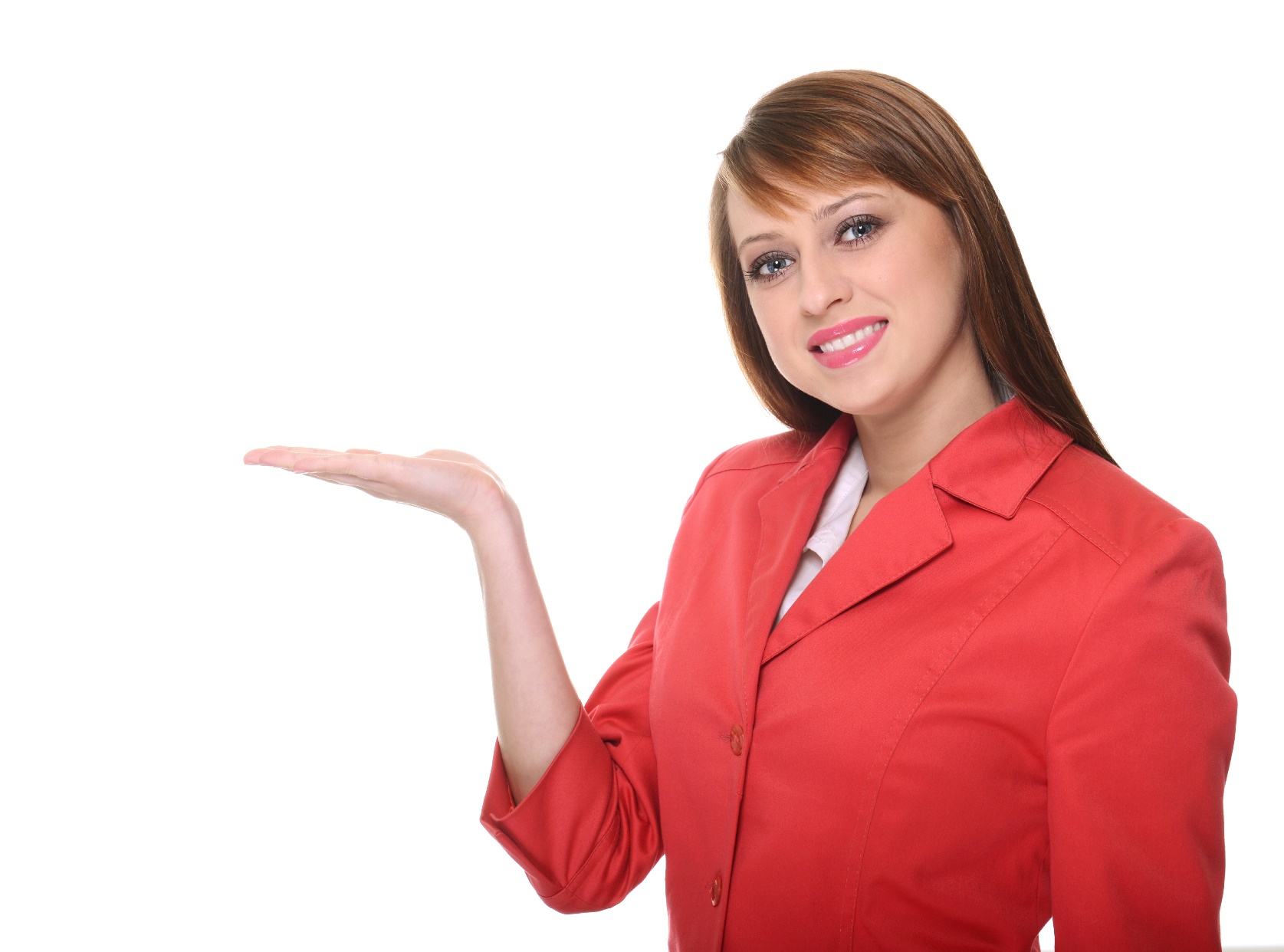 Weekly Goal
Day
Things To Do
Strategic Activity
Example
What not to do
Your next steps
Wrap up
www.SmallBusinessSolver.com © 2018
Worksheet
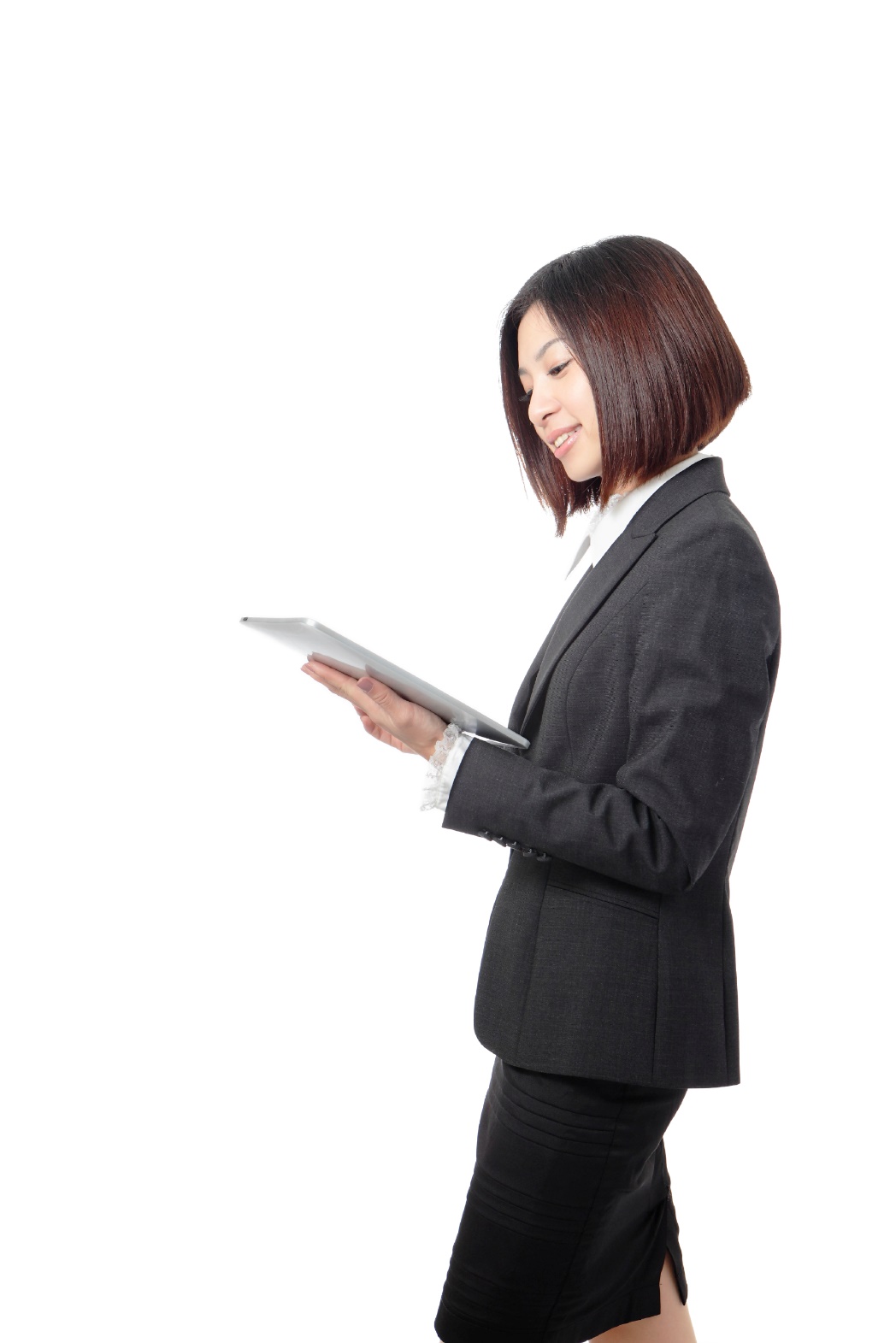 Grab your worksheet and follow along.
www.SmallBusinessSolver.com © 2018
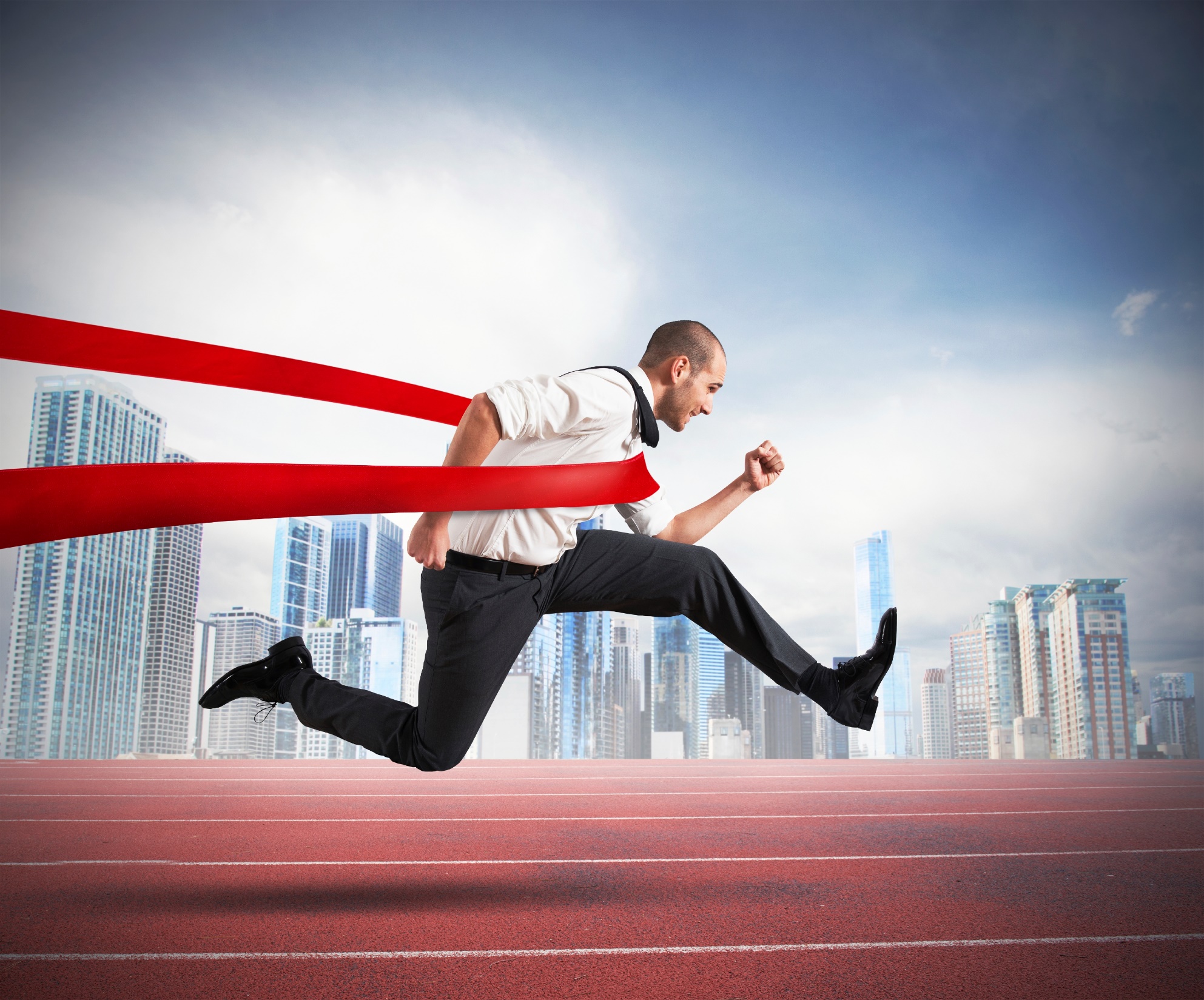 Weekly Goal
www.SmallBusinessSolver.com © 2018
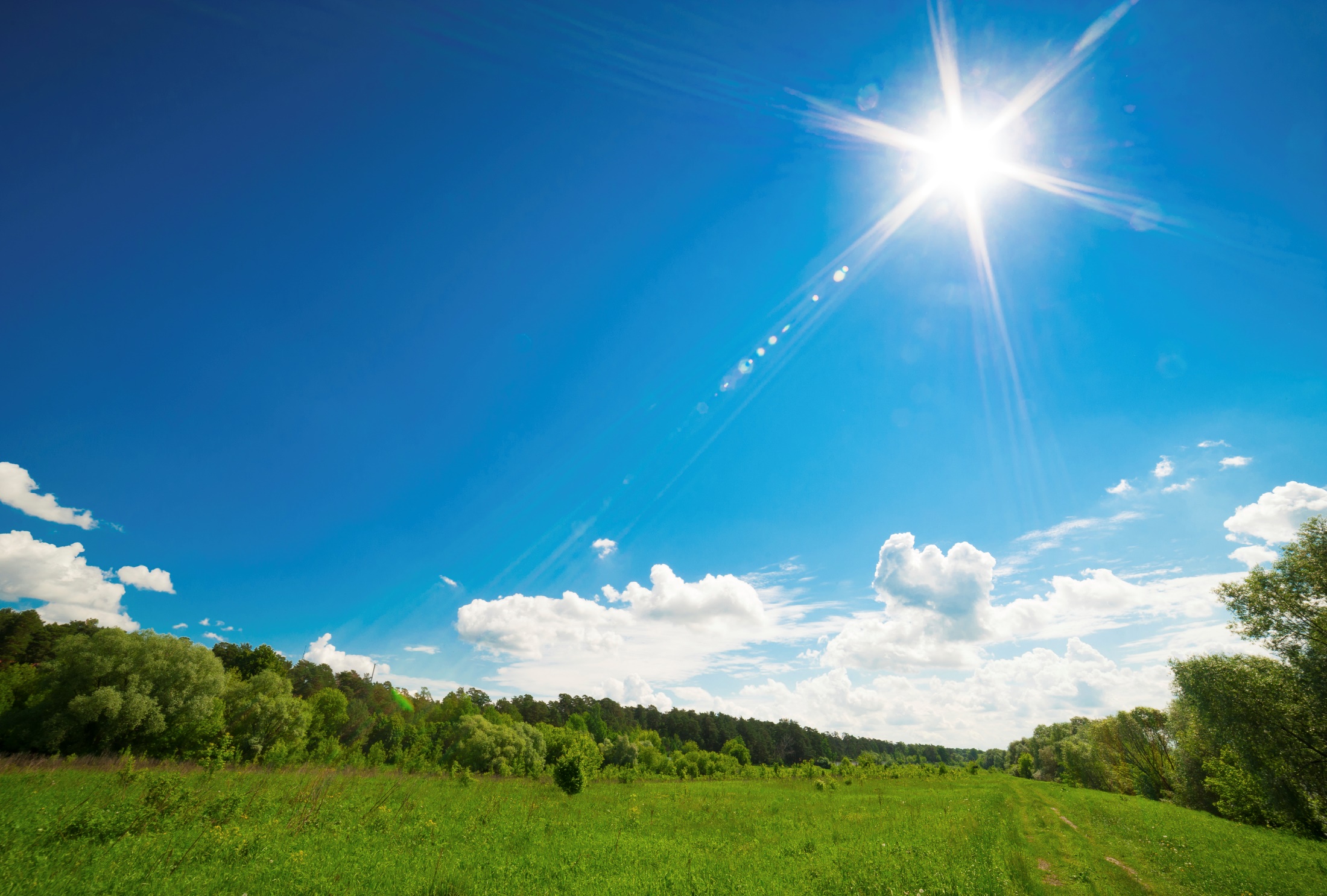 Day
www.SmallBusinessSolver.com © 2018
Things To Do
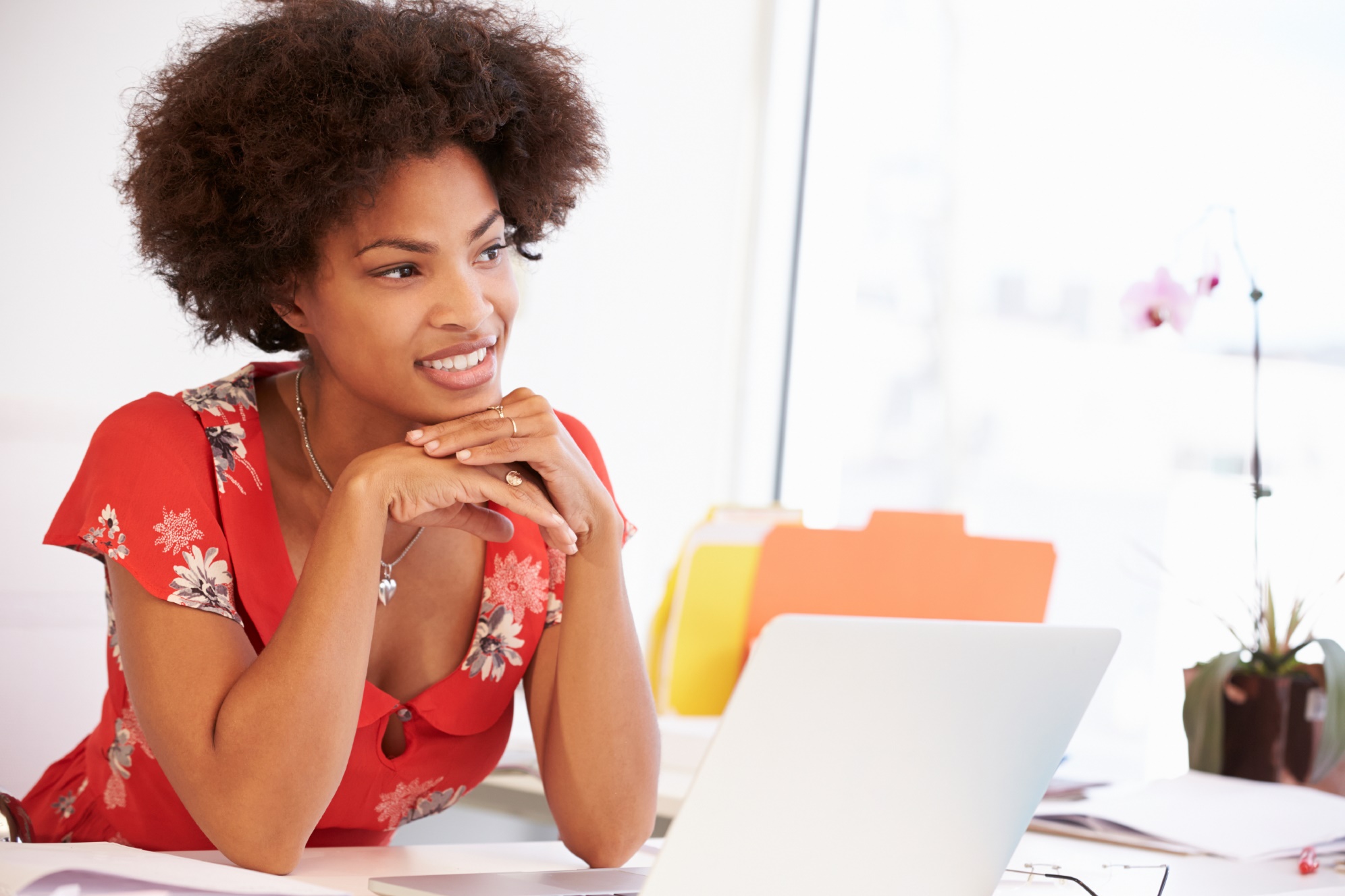 www.SmallBusinessSolver.com © 2018
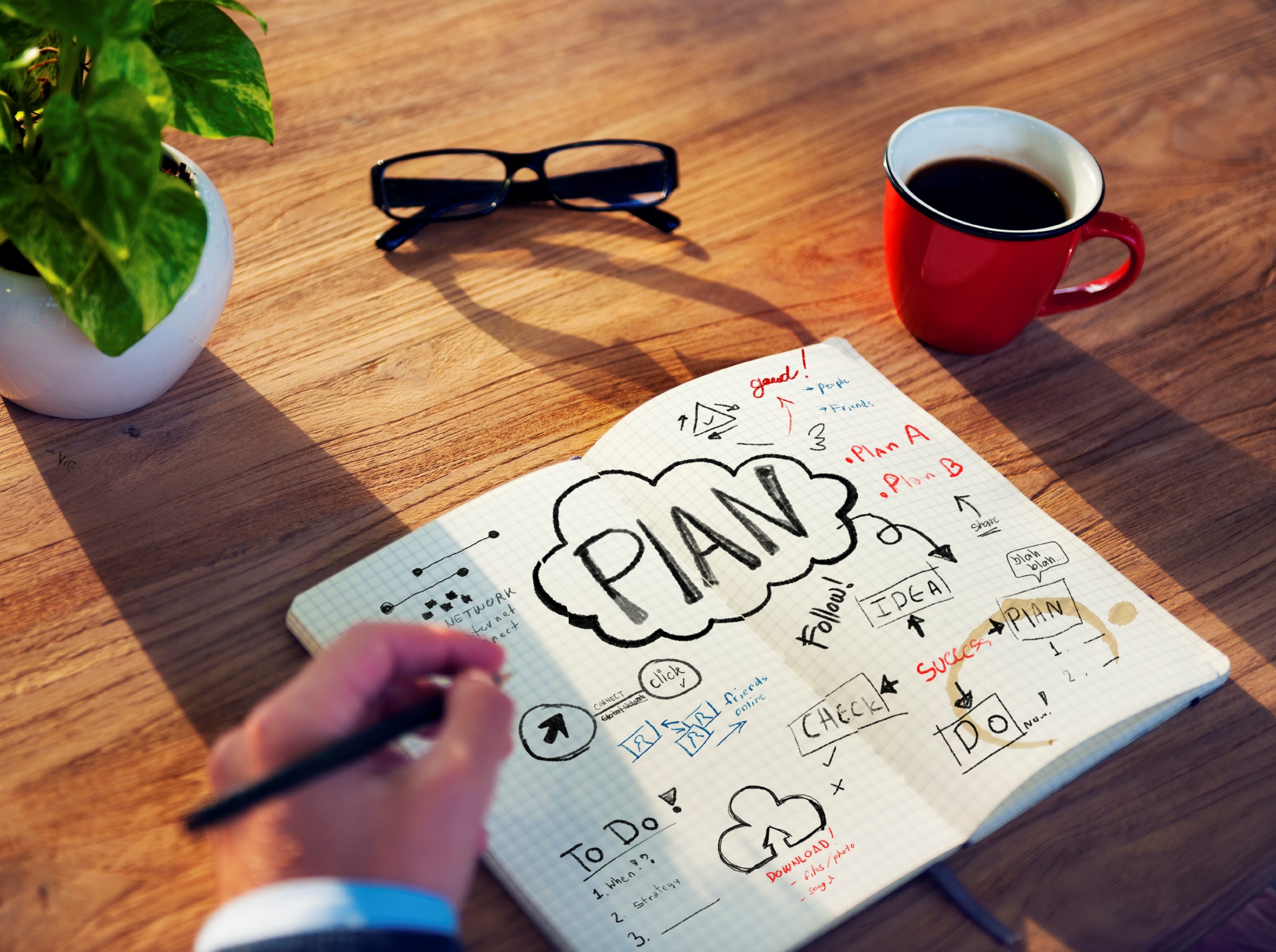 Strategic Activity
www.SmallBusinessSolver.com © 2018
Reward Yourself!
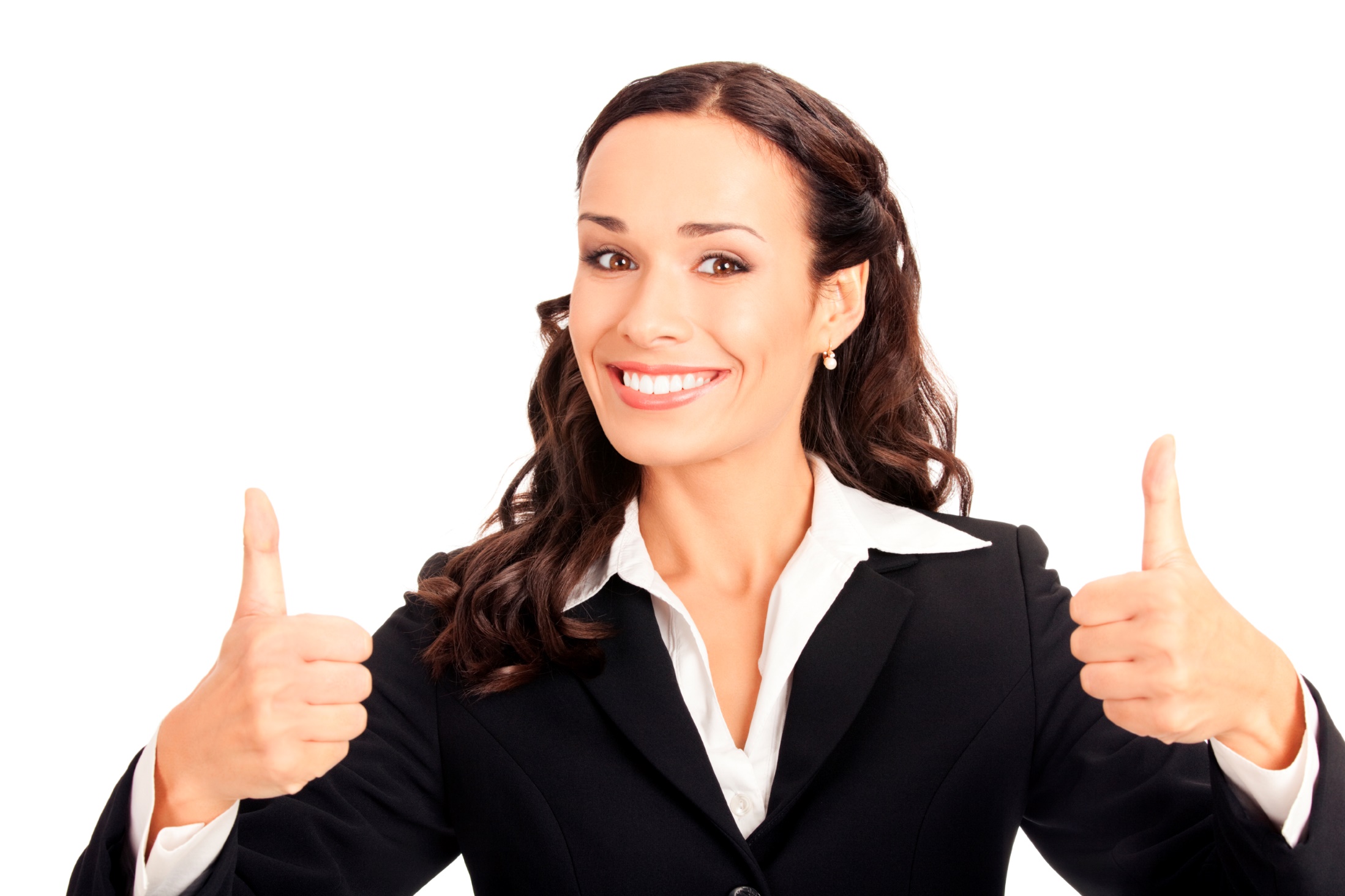 www.SmallBusinessSolver.com © 2018
How Does It Work?
www.SmallBusinessSolver.com © 2018
Top Mistakes To Avoid
Not taking time out to plan your next week
Postponing all of the objectives for later on in the week
Not having a goal for the week
Not having a reward once you hit your goal
Not having strategic things to do at least once a week
Forgetting about personal time
Doing too many things at once and not finishing anything
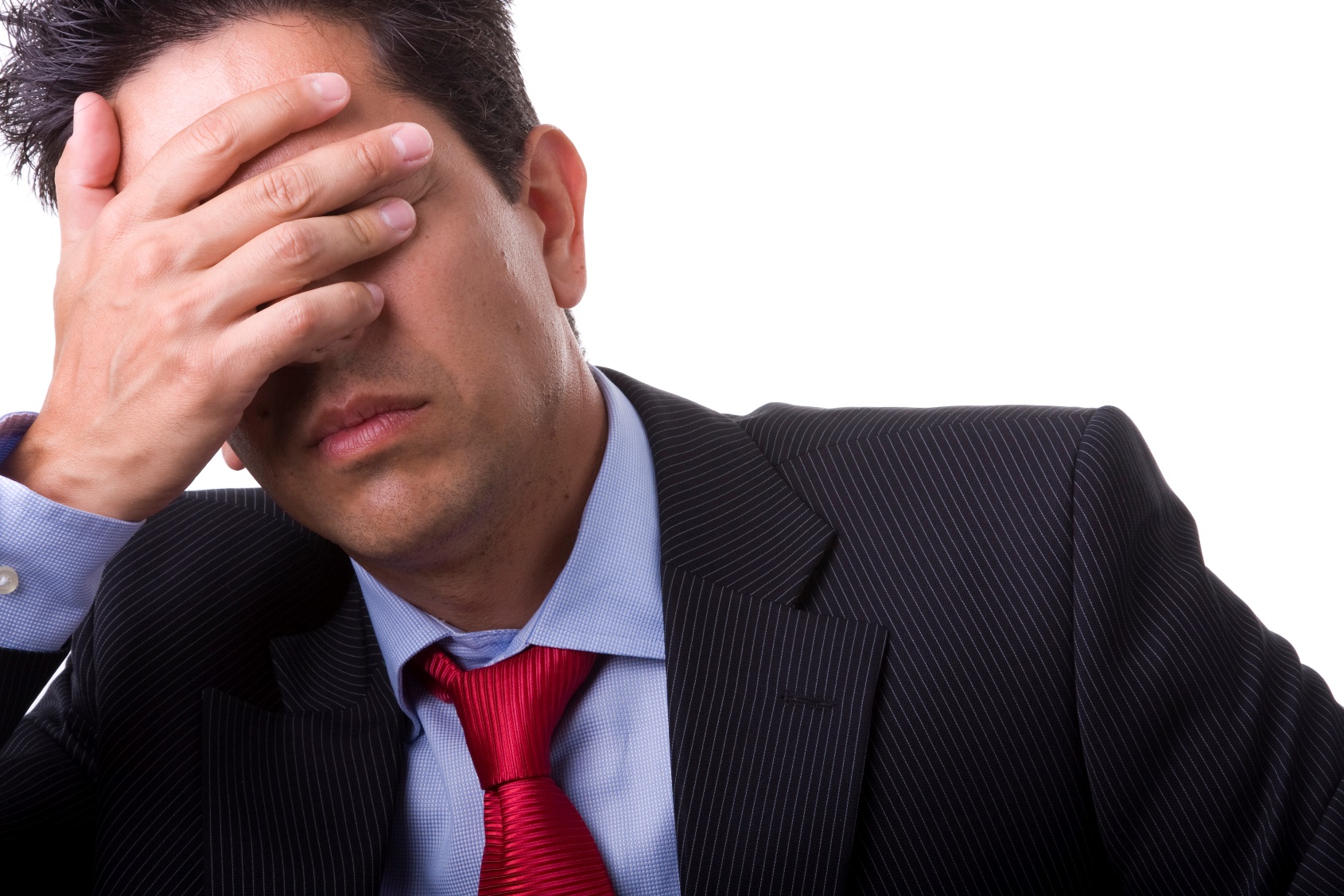 www.SmallBusinessSolver.com © 2018
Now What?
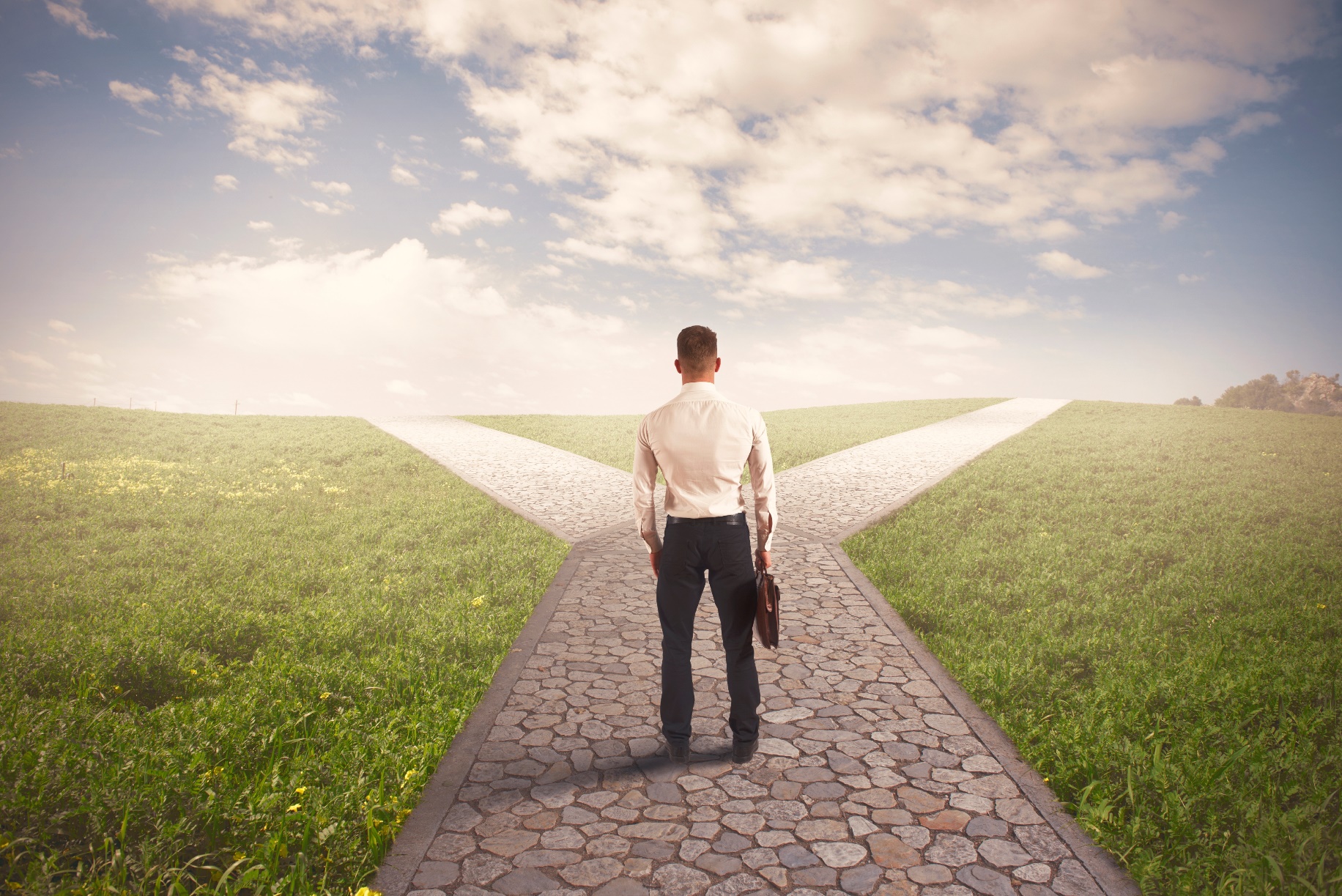 Go back and look at your week. 
Improve the next set of tasks.
Have someone who you are accountable to.
www.SmallBusinessSolver.com © 2018
Key Points
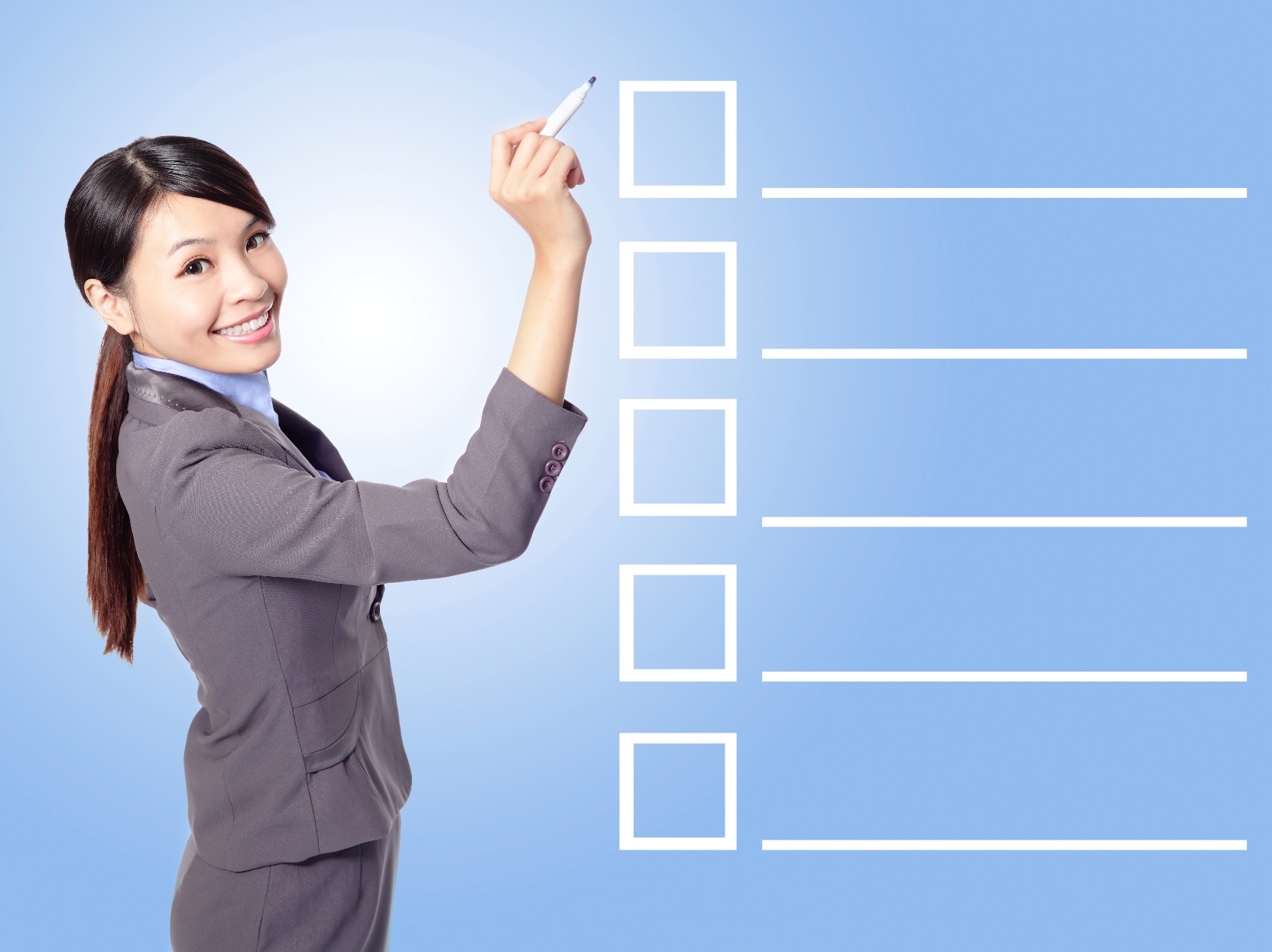 Weekly Goal
Day
Things To Do
Strategic Activity
Example
What not to do
Your next steps
Wrap up
www.SmallBusinessSolver.com © 2018
The Goal
Time management that helps achieve strategic tasks.
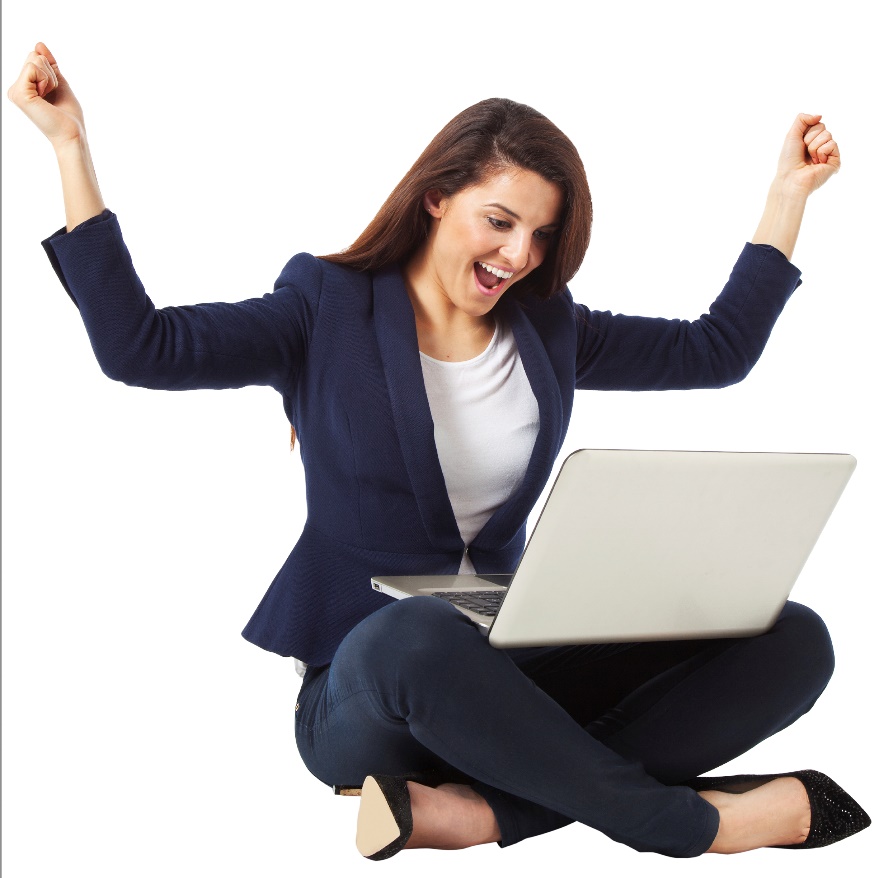 www.SmallBusinessSolver.com © 2018
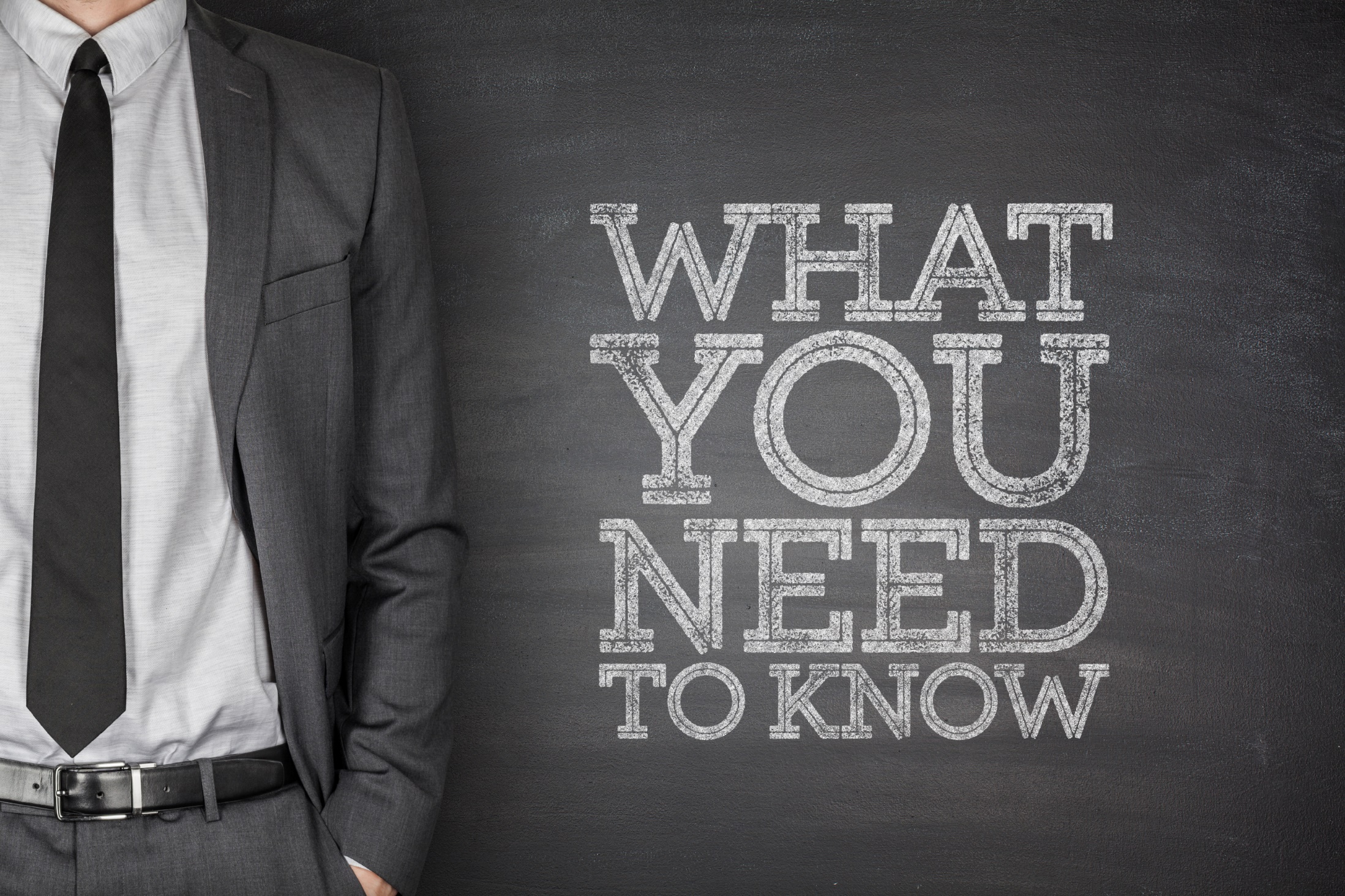 Time is money.
www.SmallBusinessSolver.com © 2018